VTSS Exploration and Installation Series
February 20, 2020
Welcome!
Michael Gregory
Virginia Tiered Systems of Support Specialist
#ExploreVTSS
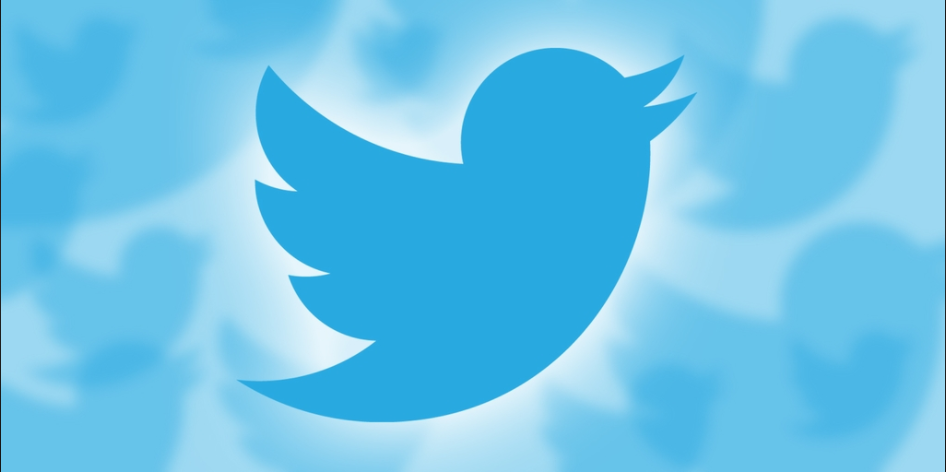 Group Norms
Be Responsible
Make yourself comfortable 
Take care of your needs (water, food, restroom, etc.)
Share your questions with the group

Be Respectful
Silence cell phones 
Listen to others attentively by staying quiet while they are speaking 
Complete assigned tasks and follow up as needed

Be Engaged
Ask what you need to know to understand and contribute 
Contribute to the team by sharing relevant information and ideas
Roles and Responsibilities
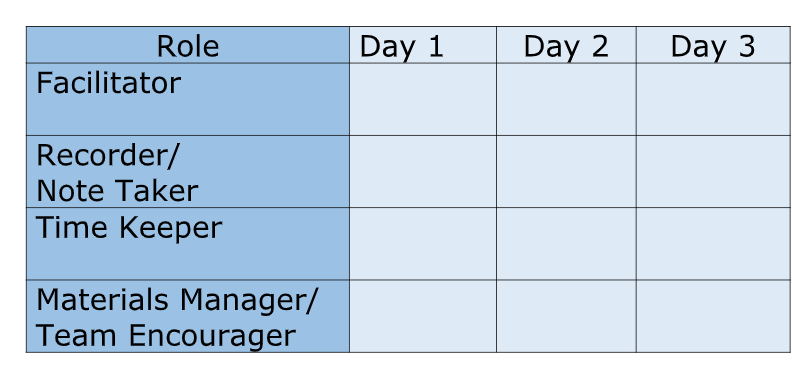 Google Drive Directions
Make sure you have the Google Drive link that was shared with your division. 
Inside the Google Drive folder and locate your division’s folder.
Please place all working documents in your folder to show your progress in the work. After each webinar we will review what documents need to be completed and placed within your folder.
Remember this is a shared drive.
Establishing a VTSS Team
Did you watch the recording on Establishing Your Team prior to this session? 
How did that go?
Are the same people that watched this webinar with you today?
Division Exploration Team Worksheet
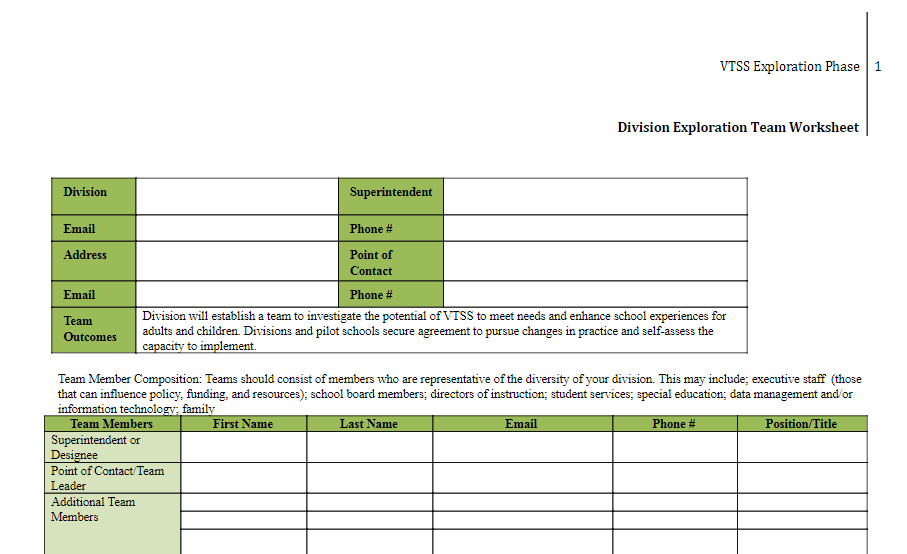 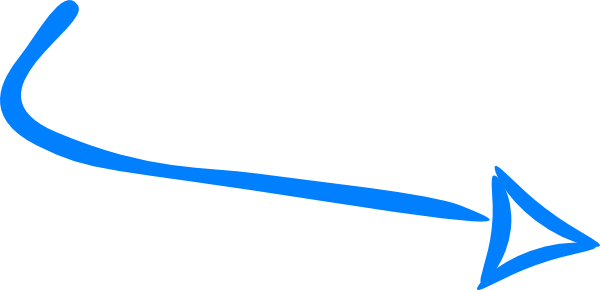 Let’s get to know each other.
Please share the roles that you have on our team and why you chose each person.
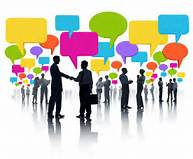 Success Criteria
identify and document your exploration team members
clearly define VTSS 
identify the roadmap for VTSS Implementation, our Implementation Matrix
identify and review the VTSS Implementation Logic, our way of work
identify the data you are hoping to change
understand the importance of family and community partnerships
begin developing your vision for the work, including how VTSS adds value to existing initiatives
Essential Questions
As you learn about VTSS through “E&I” (Exploration & Installation), what information will help you explore the valued added to your current work, mission, and goals as a division?
How will you engage with staff, families, and your community, with the goal of achieving equitable learning outcomes for all students?
What information, data and collaborative dialogue is needed to inform the development of a comprehensive vision for the implementation of VTSS?
The “What”
Virginia Tiered Systems of Supports (VTSS)
integrates academics, behavior, and mental wellness into a framework for establishing the supports needed for a school to be an effective learning environment for all students. 
This systemic approach allows divisions, schools, and communities to provide multiple levels of support to students in a more effective and efficient, clearly defined process (VTSS, 2016).
Braiding Our Work
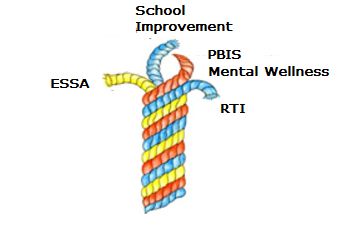 Features of VTSS(adapted from McIntosh & Goodman)
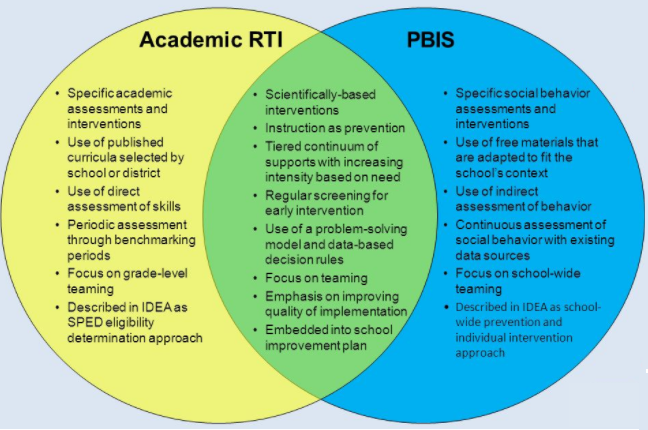 VTSS = Systems Change
Building this framework is a complex and iterative process. Students, staff, families, and community members are consistently included as planning partners. 

“We cannot solve our problems with the same level of thinking that created them.”
Albert Einstein
Systems Change Involves…
Pause and discuss how you:
Feel about change
Respond to change 

What impacts how you think/feel about change?
Change Questions
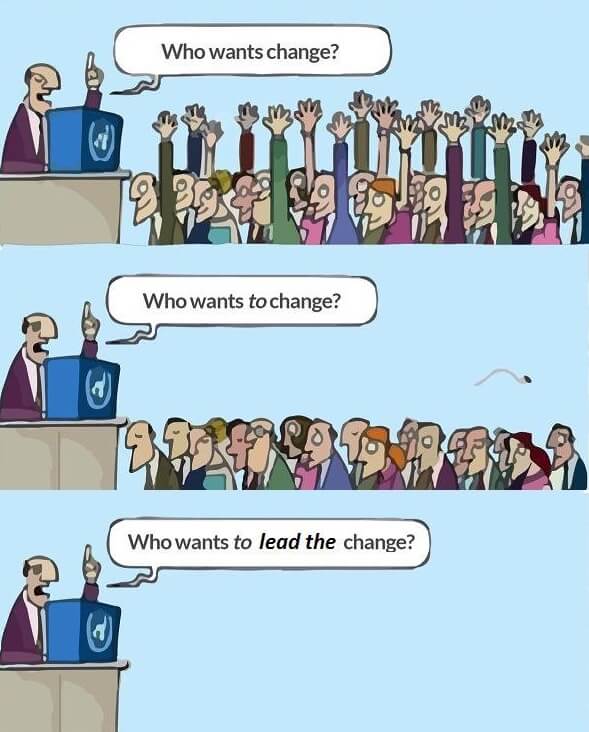 Unfreezing (Changing) the System
Kurt Lewin describes system change “as unfreezing the existing system, changing it, and refreezing it in its new and more effective configuration” (NIRN, 2016).

Change (changing our way of work) isn’t easy!
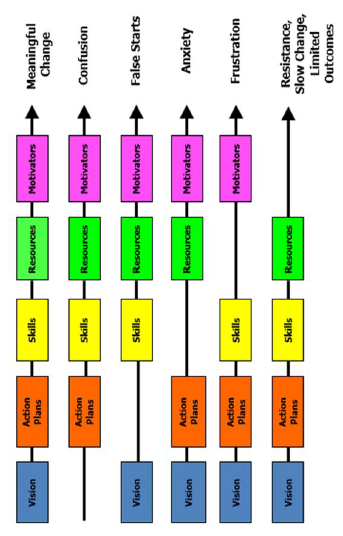 Managing Complex Change
VTSS Implementation Logic
OUTCOMES
Supporting
Staff
Supporting
Decision
Making
DATA
SYSTEMS
PRACTICES
Supporting
Students
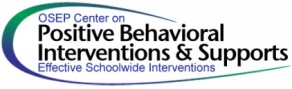 The Three Tier Framework
Tier 3 for a Few: Intensive, Individualized

Tier 2 for Some: Targeted for Small Groups

Tier I for All: Core/Universal
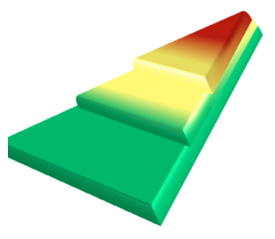 The Why
How does this model align with/connect with current work in your division?

What is the value added?
The “How” of VTSS
We recognize the significant expertise, diverse experiences, strengths and investments that already exist in divisions which choose to participate. 
Practices that are effective in their impact on learning will be organized and aligned to be more efficient and effective. 
New practices are identified and implemented to meet needs that are identified by the divisions. A new framework evolves that is driven by the division’s goals and local context.
VTSS Implementation Matrix
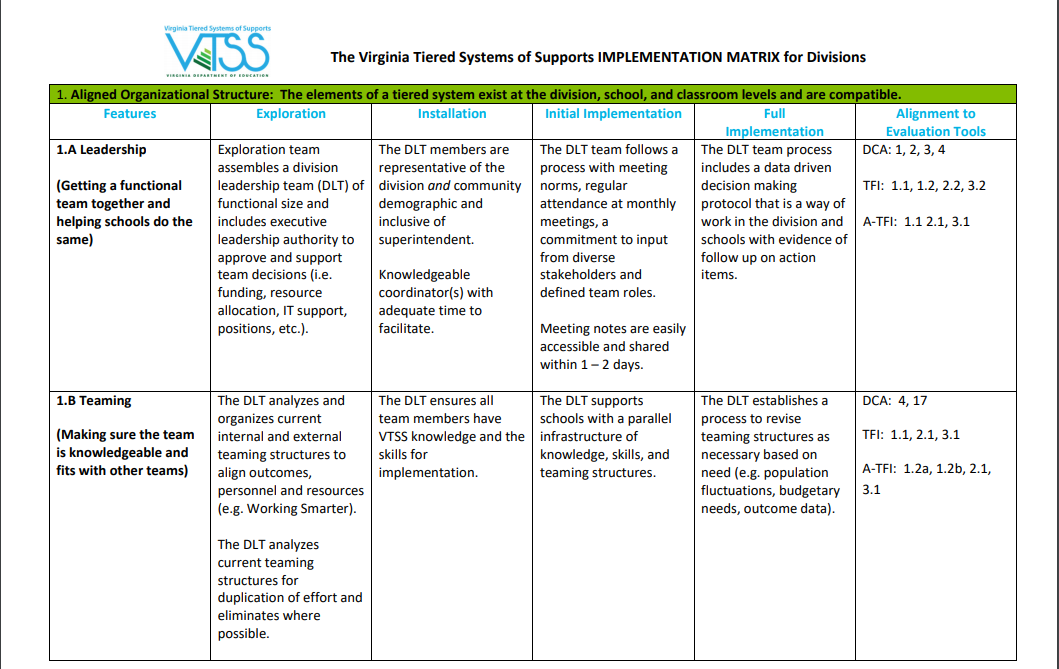 Aligned Organizational Structures
Does this look familiar?
Implementation Components
Aligned Organizational Structure 
Data Informed Decision Making
Evidence-Based Practices
Family, School, and Community Partnerships
Monitoring Student Progress
Evaluation
Implementation - Component 4
Aligned Organizational Structure 
Data Informed Decision Making
Evidence-Based Practices
Family, School, and Community Partnerships
Monitoring Student Progress
Evaluation
A Central Component to our work!
Sometimes educators assume that if families don’t visit school or attend meetings, they must not care. 

Addressing this requires a shift in thinking from: How do we fix families? 
to: How do we fix the conditions that make engagement less accessible for families?
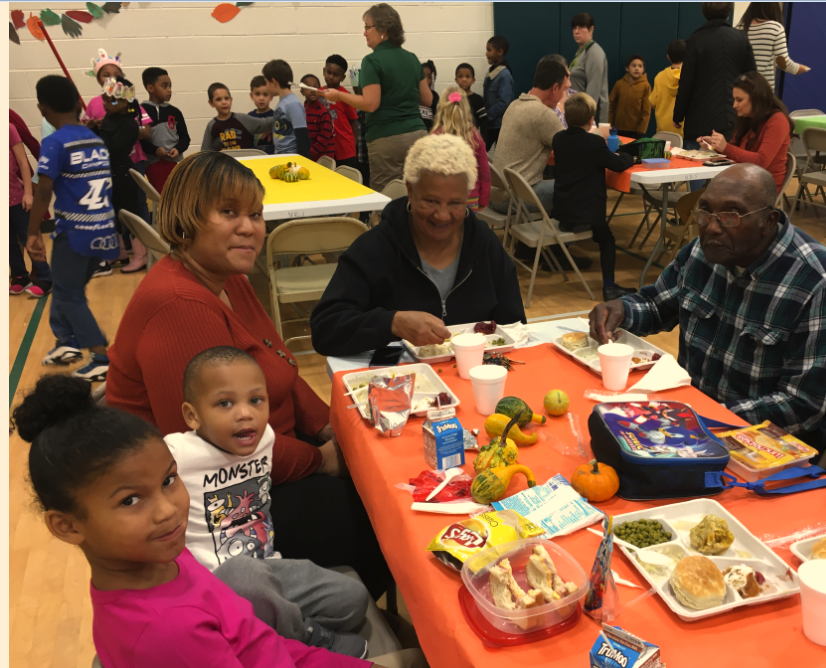 “All families have strengths and the capacity to positively contribute 
to the educational success of their child.”
Adapted from Devon Minch, PhD., (VTSS Family Event, March, 2019)
A family representative on your Division Exploration Team
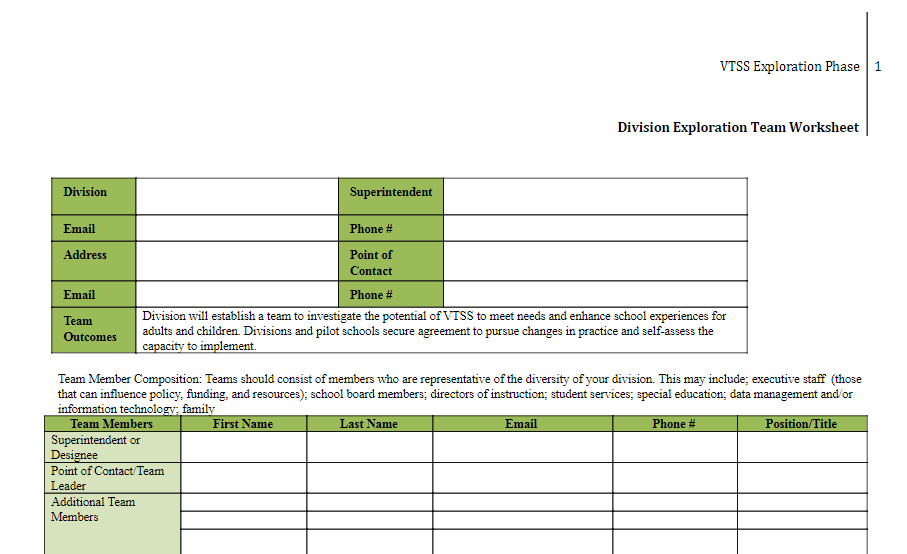 Implementation - Component 2
Aligned Organizational Structure 
Data Informed Decision Making
Evidence-Based Practices
Family, School, and Community Partnerships
Monitoring Student Progress
Evaluation
Supporting Improvements in Behavior, Academics, and Social-Emotional Wellness
OUTCOMES
Supporting
Staff
Supporting
Decision
Making
DATA
SYSTEMS
PRACTICES
Supporting
Students
Data Infrastructure and
Data Systems
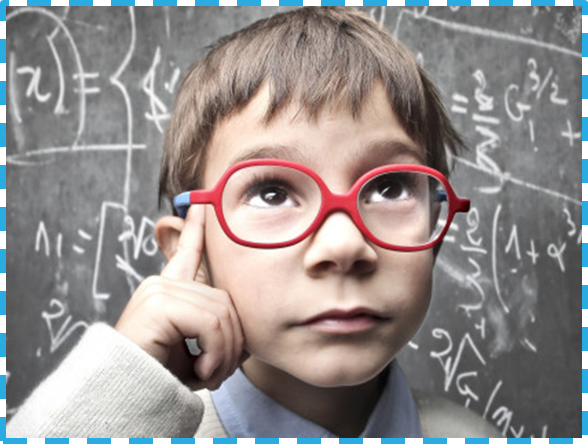 Data informed decision-making systems support adults in the effective and efficient implementation of instructional practices for teaching academic, behavior and mental wellness skills.
What DATA informs your need to implement VTSS?
What are you hoping to gain from this experience? 
What needs to change? 
What are your goals?
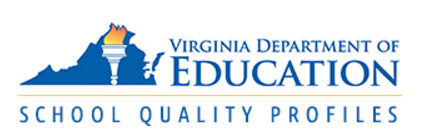 http://schoolquality.virginia.gov/
Why focus on data?
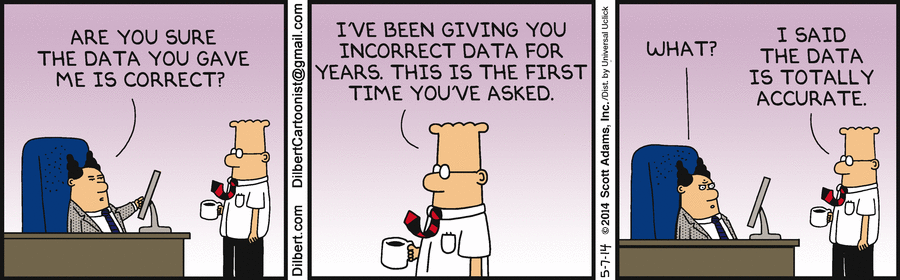 Data allows us to understand need, identify areas for improvement, and develop meaningful action plans!
Organizing for Implementation
What does your division use for data:
PowerSchool
SOL’s
MAPs
Benchmarks
Homegrown
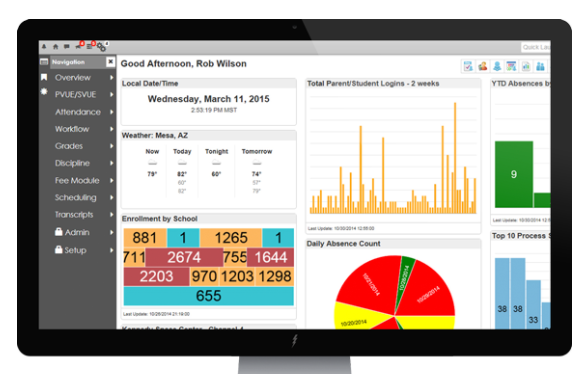 Evaluate current data systems for ease of use and functionality for aligned data driven decision making.
How are we organized to utilize data?
Data Infrastructure  		          Data Systems
How is data communicated?
How is data collected and stored?
Data Systems for Successful Implementation
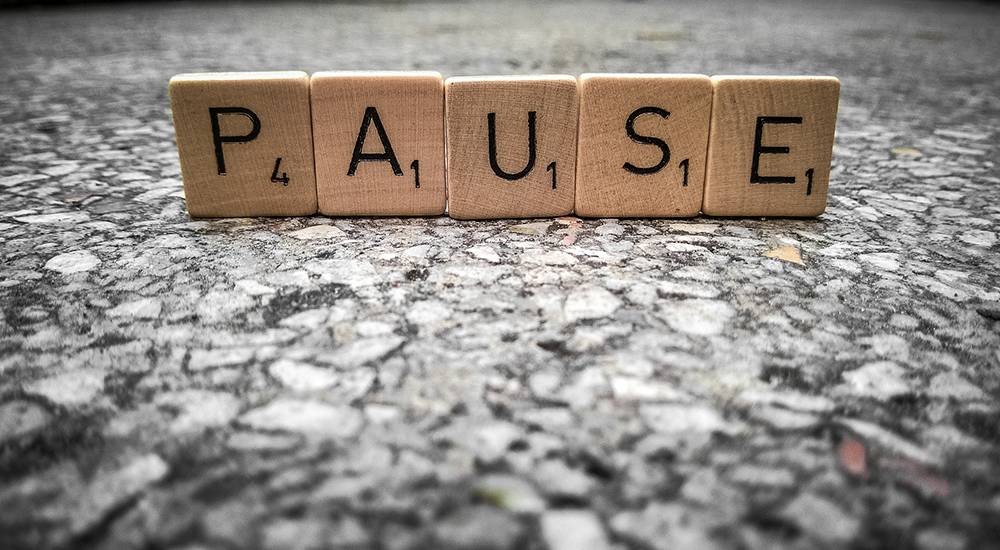 For Example
DATA SYSTEMS FOR SUCCESSFUL IMPLEMENTATION
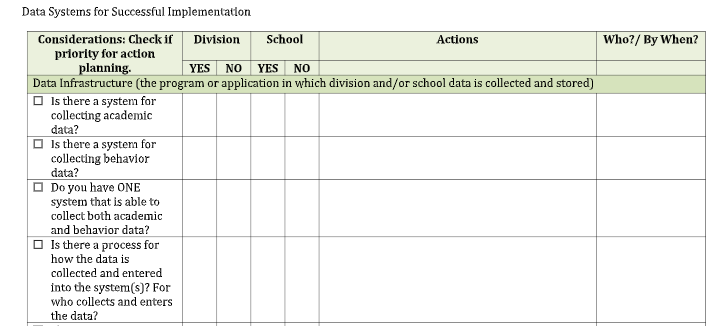 Your Data Story
Identify and analyze current baseline data to determine needs and prevalence of needs.
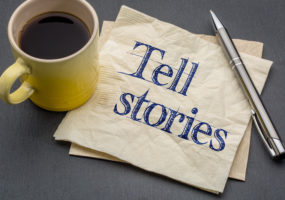 Familiar Data within Your Division
Examples of School Data
ODRs
ISS
OSS
Attendance
School climate
Student surveys
Universal screening
Benchmark data
SOLs
Formative assessments
Examples of Division Data
Graduation rates
Suspensions
Attendance
SOLs
Referrals to Special Education
% of students reading on grade level
% of students accessing advanced classes
% of students passing Algebra
WIDA growth
% going to 4 year or community college
Would you like to know more about...
1. The percentage of students by race who are experiencing out of school suspension?
2. Time of day, location and/or grade level for your ODR’s?
3. ODR’s and suspensions for your Special Education population?
4. What are the data points that your division consistently reviews across all schools?
5. What about the performance of English Learners on formative assessments?
Data Driven Decision Making
Data that Indicates a Need
 
What data answers questions you have about student outcomes related to academics and/or behavior? What data speaks to a division priority? What data speaks to outcomes that you would like to change? Please list the data points below.
Data Driven Decision Making 2
What is the story your data is telling about your students? Be precise! Describe who, what, when, where and why! The more precise the story, the more efficient and effective we can be in our decision-making!

Again please tell the story through the lens of your division data.
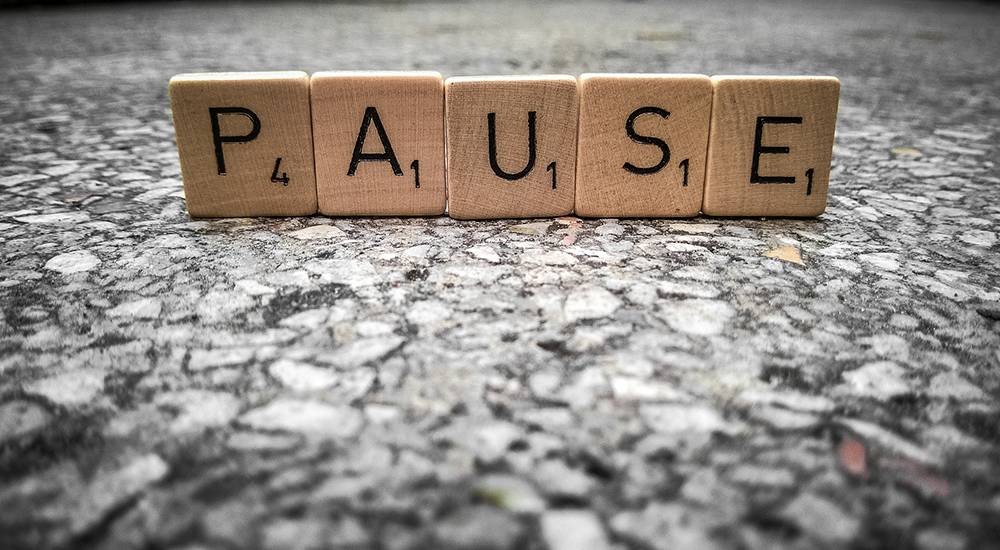 Be Precise!
Tell the data story!
Try to explain who, what, when, where, and possibly the whys.
Precision allows us greater efficacy and efficiency in decision making.
Is there any data missing that you might need to go back and find in order to tell the story more completely?
What does the data indicate about the climate of your school(s)?
How does the behavior data impact academic data? Are you noticing any trends?
Data Driven Decision Making 3
Data that Indicates a Need
 
What data answers questions you have about student outcomes related to academics and/or behavior? What data speaks to a division priority? What data speaks to outcomes that you would like to change? Please list the data points below.
Data Driven Decision Making 4
What is the story your data is telling about your students? Be precise! Describe who, what, when, where and why! The more precise the story, the more efficient and effective we can be in our decision-making!

Again please tell the story through the lens of your division data.
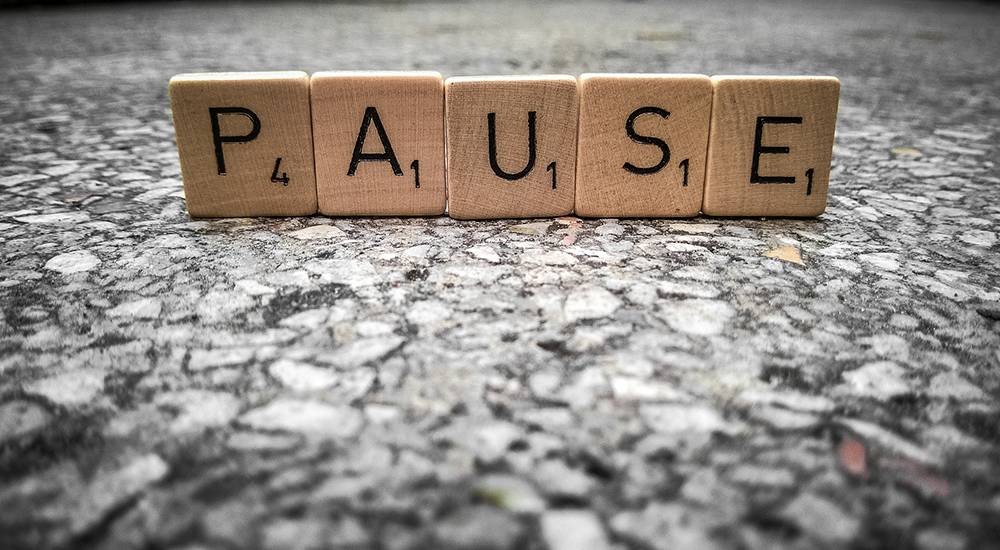 Would you like to rewrite the end of your story?
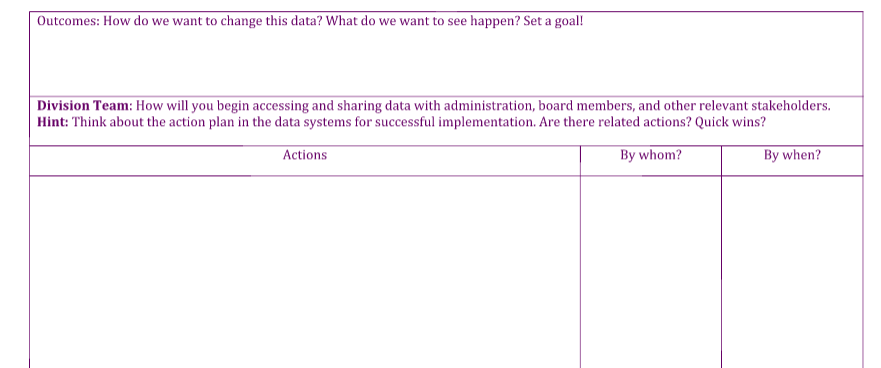 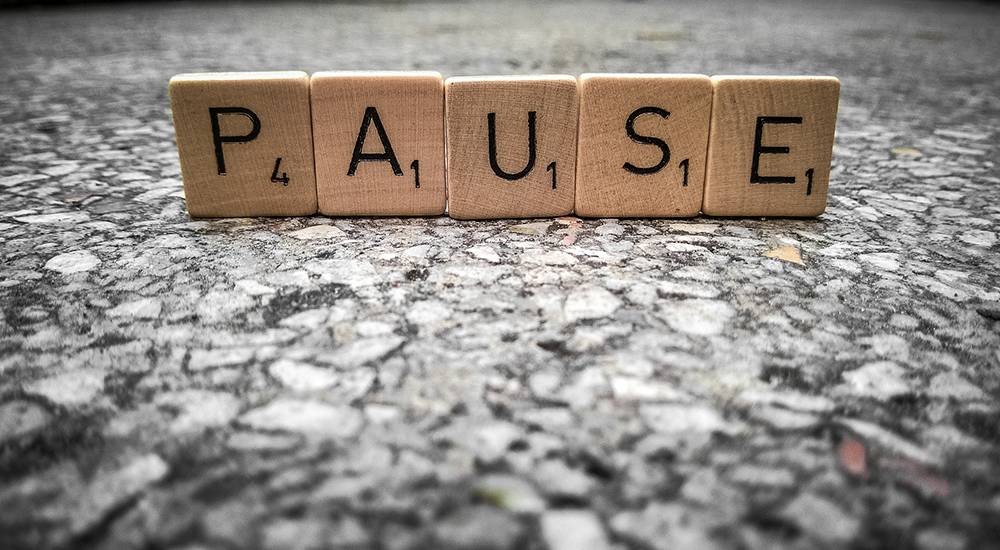 You ALL have GREAT ideas!
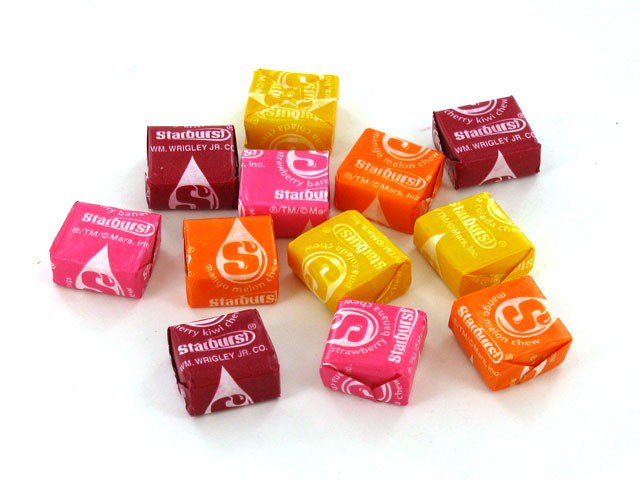 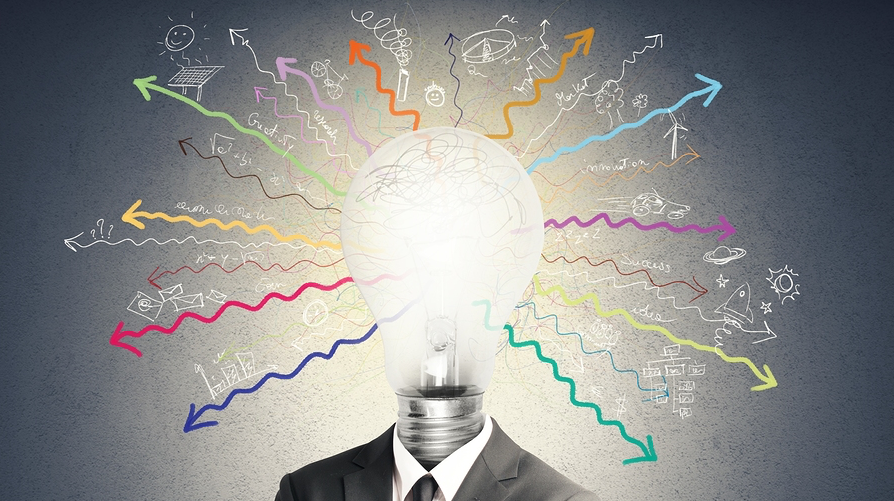 Would you like to rewrite the end of your story? 2
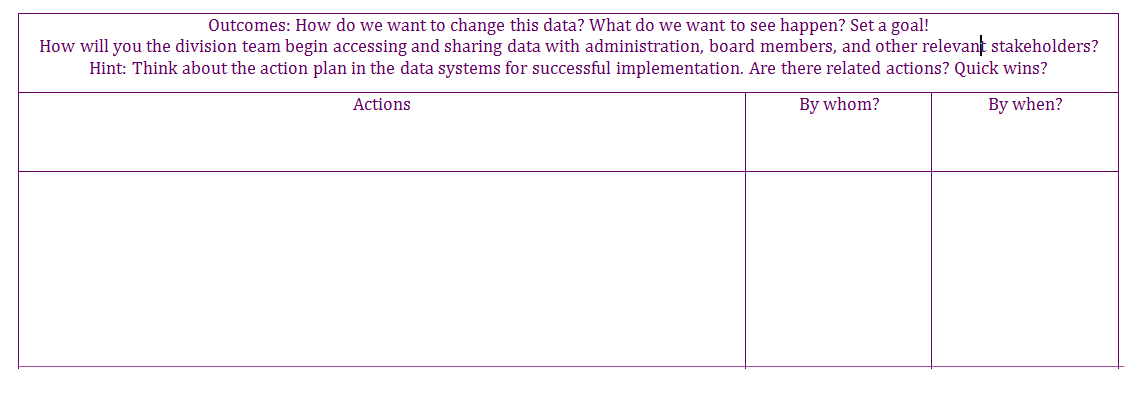 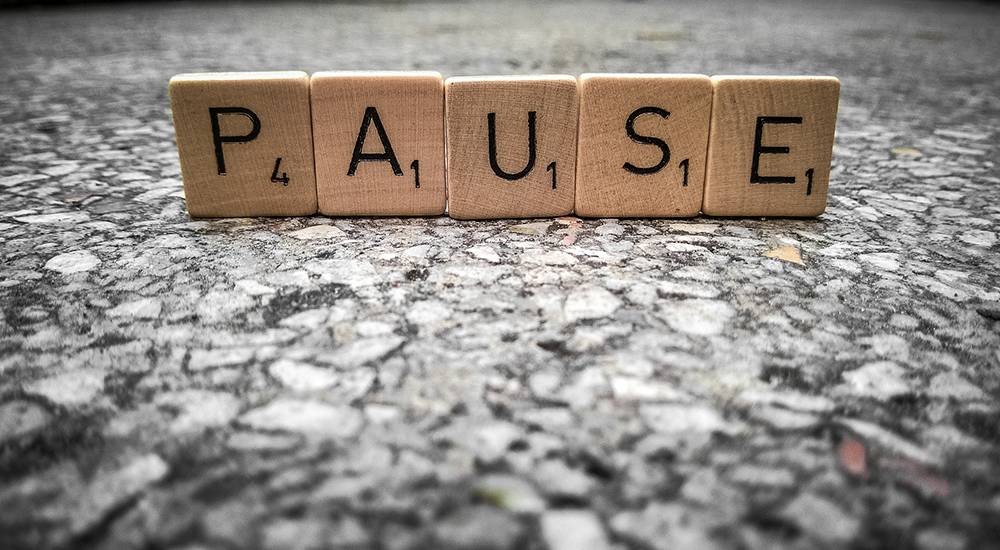 Implementation - Component 3
Aligned Organizational Structure 
Data Informed Decision Making
Evidence-Based Practices
Family, School, and Community Partnerships
Monitoring Student Progress
Evaluation
Supporting Improvements in Behavior, Academics, and Social-Emotional Wellness 2
OUTCOMES
Supporting
Staff
Supporting
Decision
Making
DATA
SYSTEMS
PRACTICES
Supporting
Students
Relationships Matter!
Healthy student-teacher relationships improve learning outcomes. 
It’s really easy to overlook this key practice (what we do with students) when we don’t have concrete, actionable steps organized systematically to remind us to do so.
“It is teachers who have created positive teacher student relationships that are more likely to have the above average effects on student achievement.”
                                     John Hattie
John Hattie’s Zone of Effectiveness
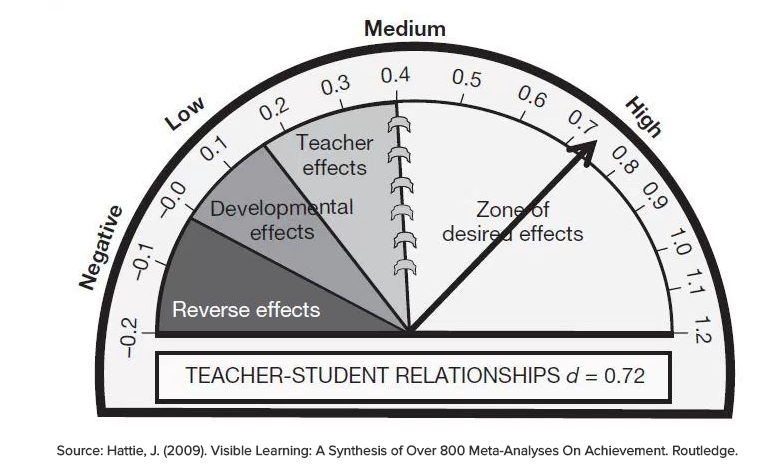 What are you doing as a division to put into practice the importance of building relationships?
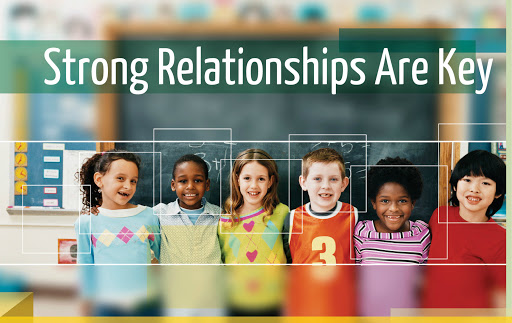 Building Relationships
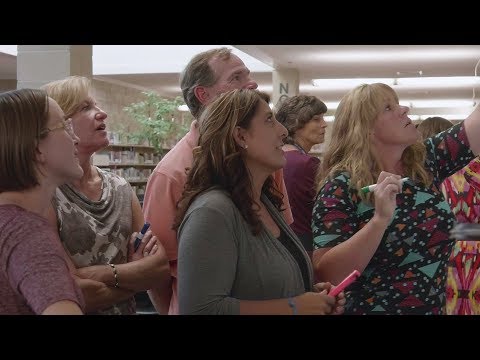 What practices might you implement to change the data?
The 2 X 10 is an evidence based practices for developing relationships.
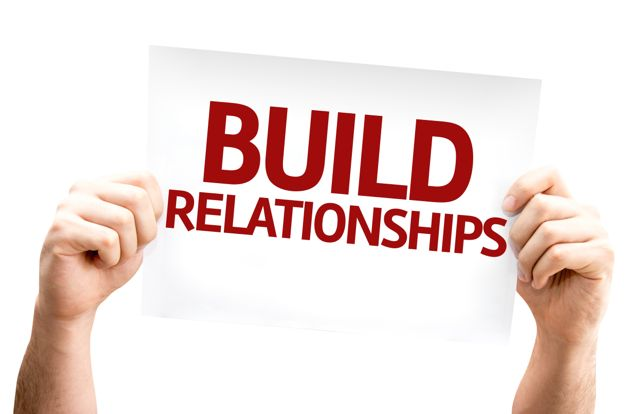 How does the 2X10 work?
Relationship Mapping
Select Teachers to Participate
Pair them with a student
Do not tell the student you chose them to do the activity (keep it natural and informal)
Spend 2 minutes per day for 10 days in a row with the student having a conversation on any topic they are interested in (try to stay away from school related stress of academics or behavior)
2X10 Implementation: Cumberland Division
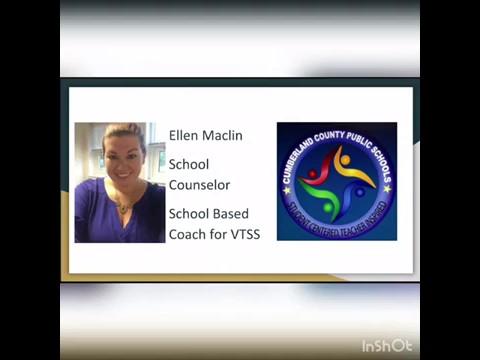 2X10
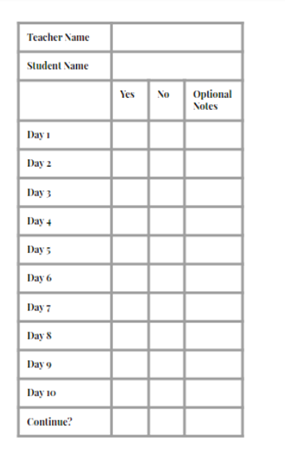 Connection BEFORE Correction
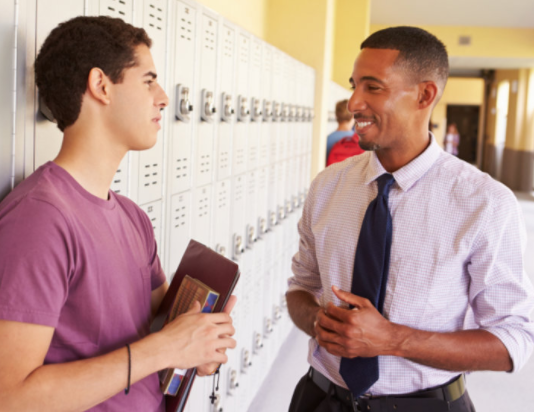 Practices
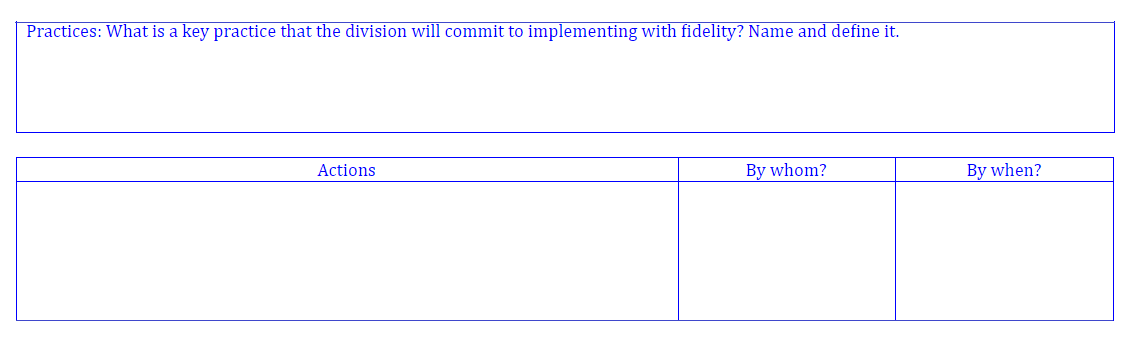 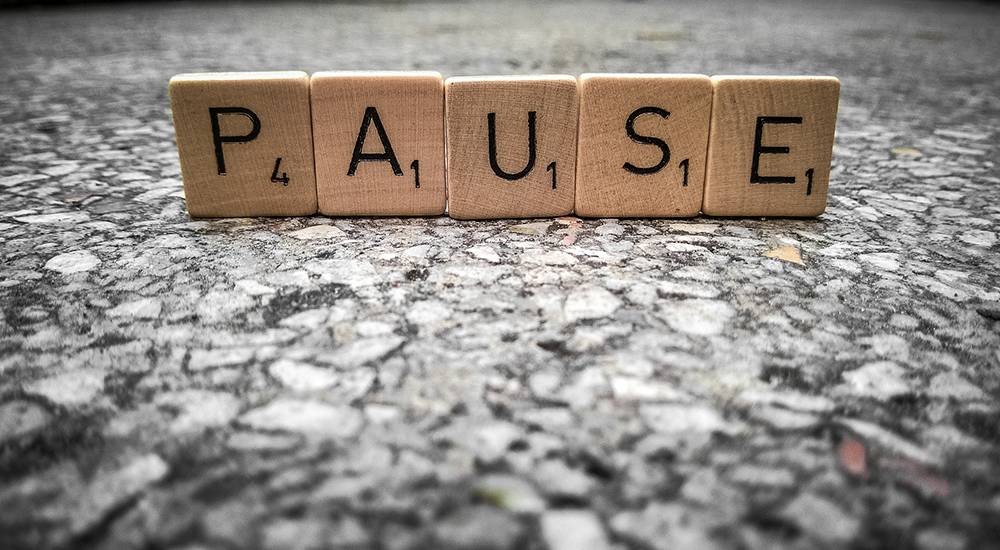 Supporting Improvements in Behavior, Academics, and Social-Emotional Wellness: Systems
OUTCOMES
Supporting
Staff
Supporting
Decision
Making
DATA
SYSTEMS
PRACTICES
Supporting
Students
Who loves Lucy?
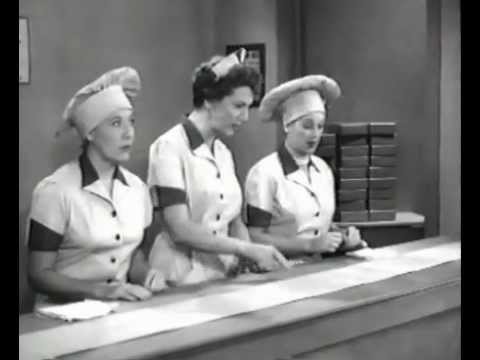 Systems: How does your division support the schools in the implementation of new practices?
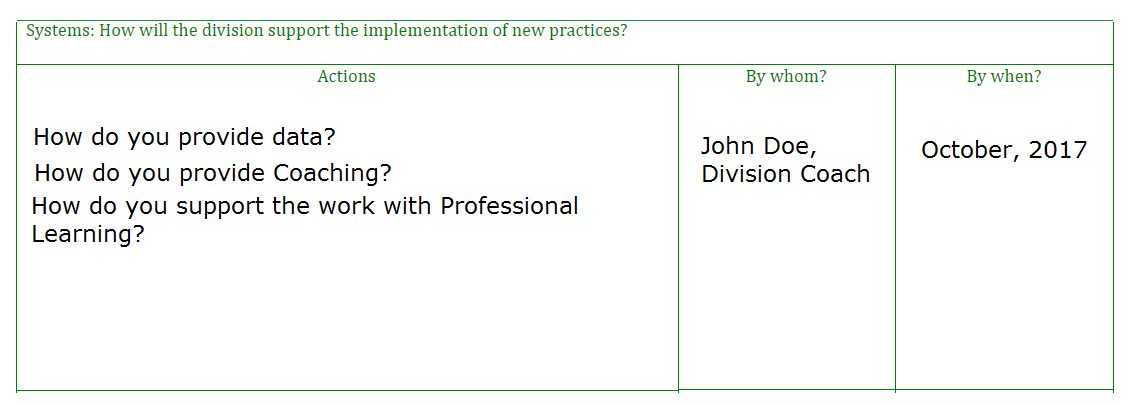 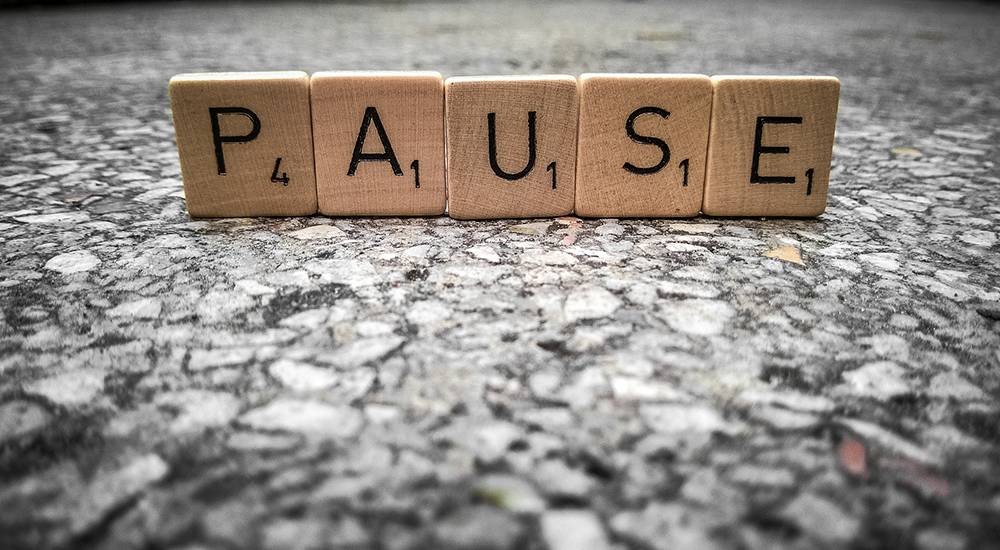 Pause and Reflect
Using the VTSS Implementation Logic,
jot a few notes individually about 
each feature 
then, with a neighbor, take turns
sharing your understanding of the 
logic model.
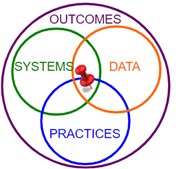 Supporting Improvements in Behavior, Academics, and Social-Emotional Wellness: Fidelity
OUTCOMES
Supporting
Staff
Supporting
Decision
Making
DATA
SYSTEMS
FIDELITY
PRACTICES
Supporting
Students
Tiered Fidelity Inventory (TFI) and Academic TFI (A-TFI)
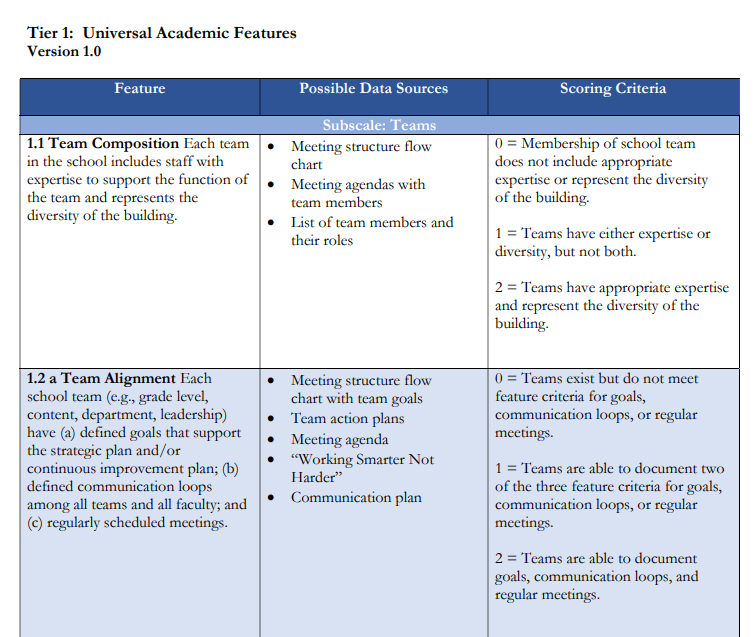 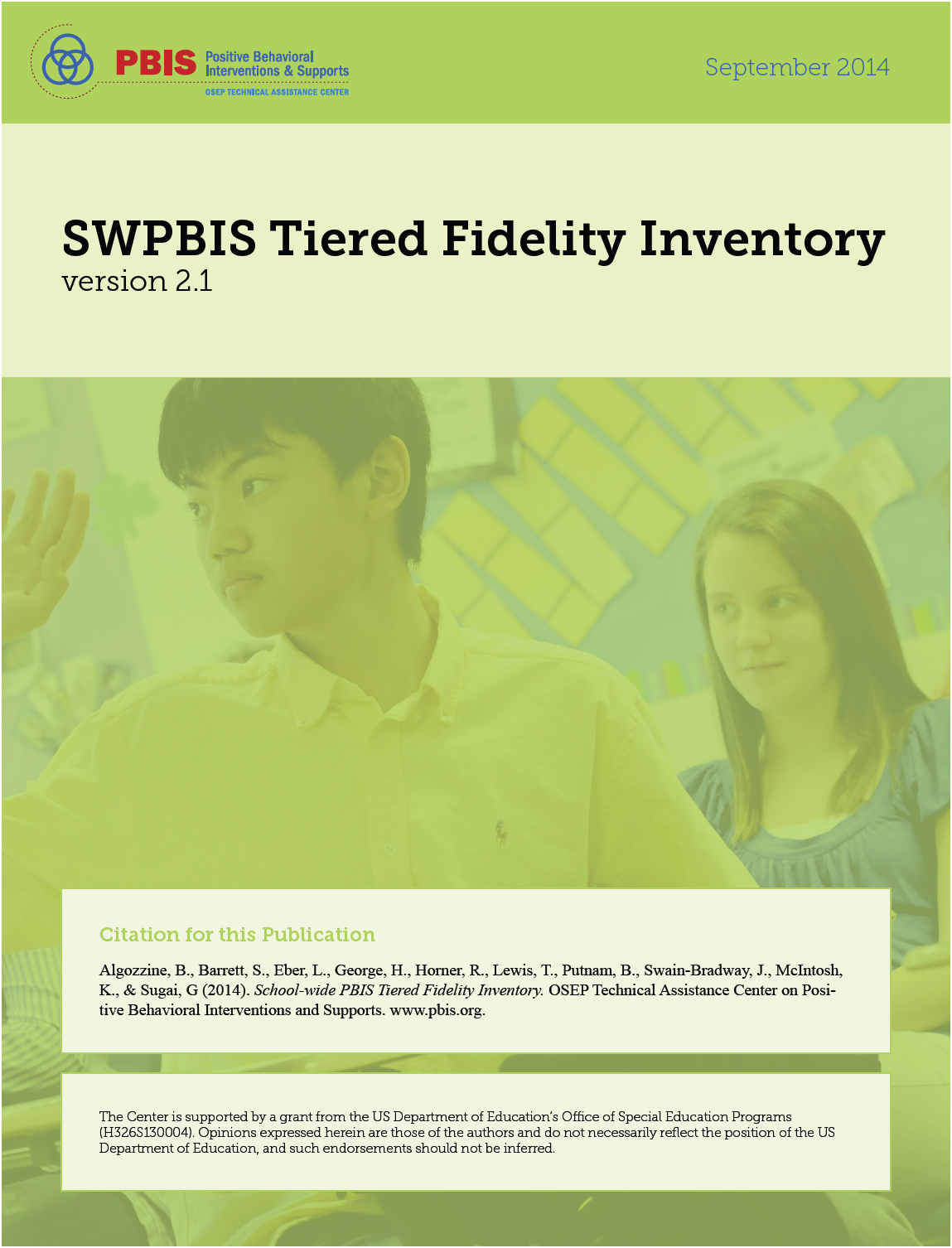 Defining the work ahead 
Understanding implementation with fidelity
But why the TFI and A-TFI?
Efficient tool for Measuring Implementation at the school level
Progress Monitoring
Action Planning & Road Map for school
VTSS Implementation Matrix & the 
District Capacity Assessment (DCA)
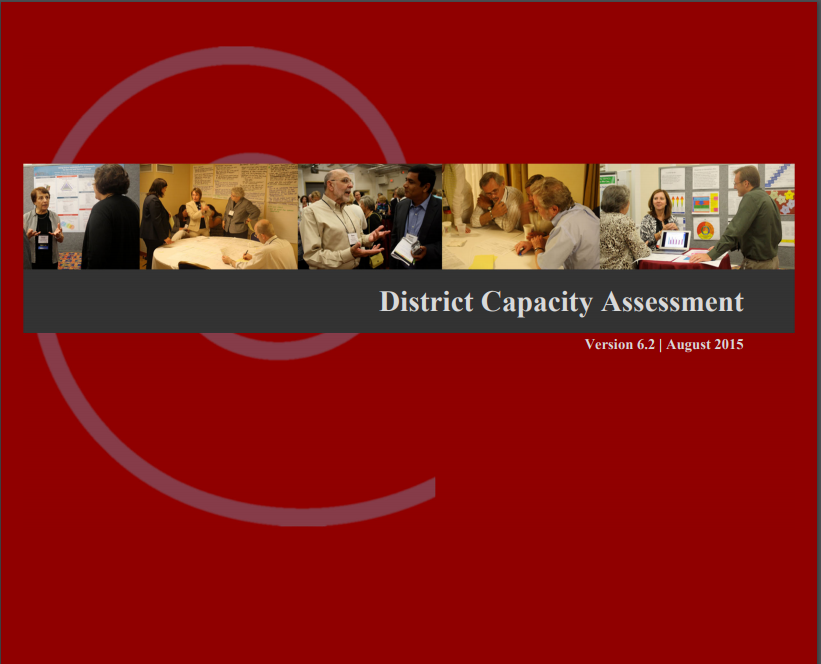 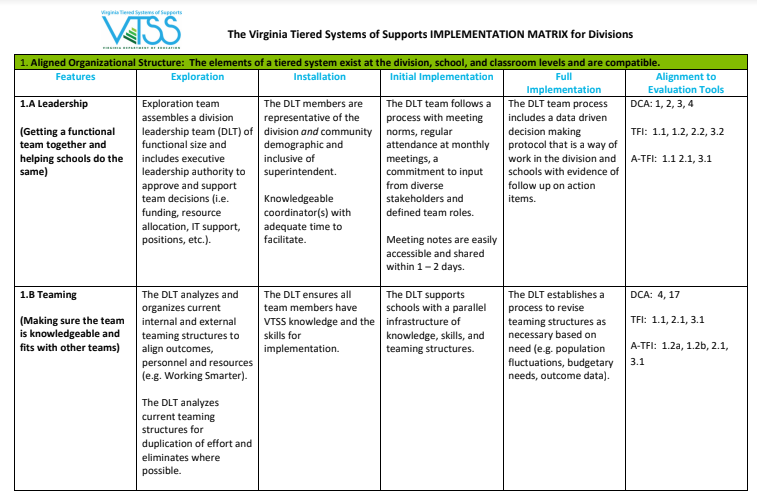 The DCA
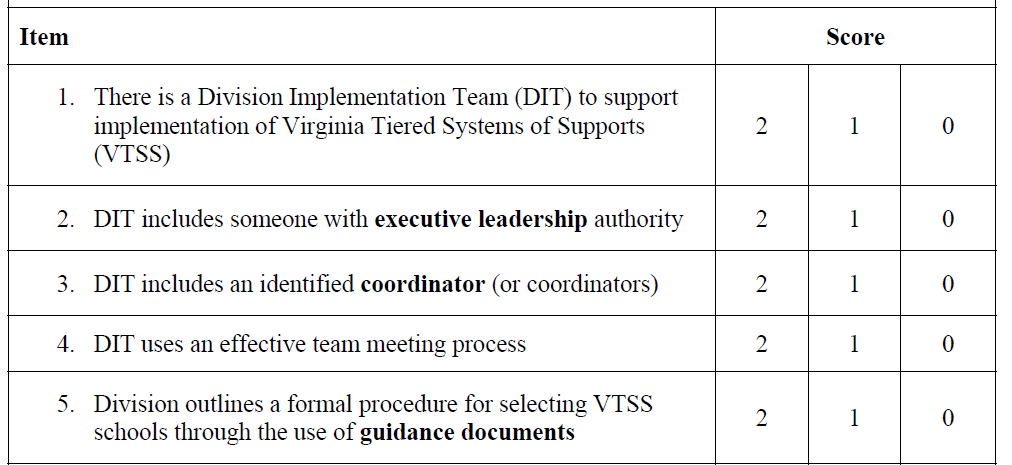 How will fidelity be measured?
How will we progress monitor?
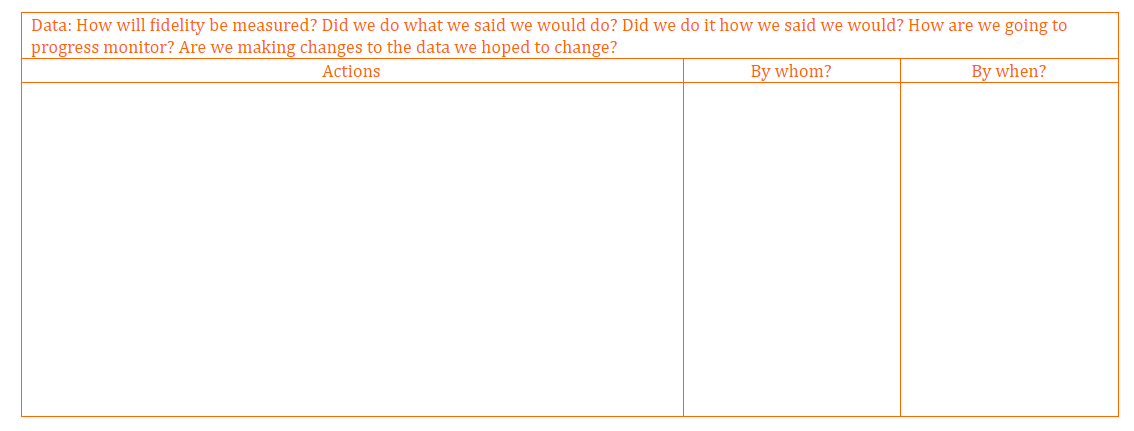 Tiered Fidelity Inventory (TFI) and Academic TFI
Progress Monitor where we identified a need.
Why establishing your team is so important.
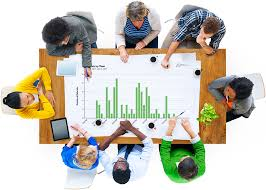 Solidify your Division Leadership Team. Who….
•Would support a collaborative partnership?

•Has the authority to allocate resources, including funding?

•Has the authority to influence or change policy?

•Understands academic, behavioral and emotional wellness needs in our division?

•Understands the needs of our families and community?

•Understands the current initiatives and priorities in our division?
Who is coaching who?
VTSS Systems Coaches supports Division and School
Division Coaches supports Building Level Coach
Building Level Coaches supports Staff

We all work together as a VTSS team!
The importance of coaching
Cheer on!
To help teams with:

VTSS fluency
Rapid redirection from mis-applications
Fidelity of overall implementation
Sustainability over time
“Do with”
“Do for” 1 time
Division Coaches Will...
1. Support the activities in the Scope and Sequence.
2. Be in contact with VTSS state level Division Systems Coaches to plan and attend at least one site visit.
The Division Team Will...
3. Schedule division leadership team meetings and list them on your worksheet for leadership team.
4. Share the work with stakeholders as you develop your implementation journey.
5. Plan to attend future trainings
Strand 1 Data Informed Decision Making (3 sessions throughout the year)
The Division Team Will... 2
6. Review notes from the Data Driven Decision Making document you developed earlier and make revisions as needed.
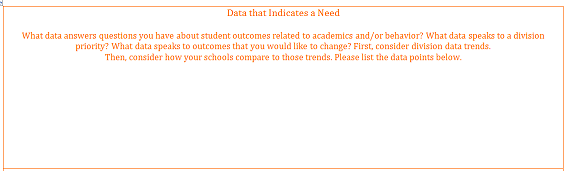 The Division Team Will...
7. Complete your Data Systems for Successful Implementation (data audit)
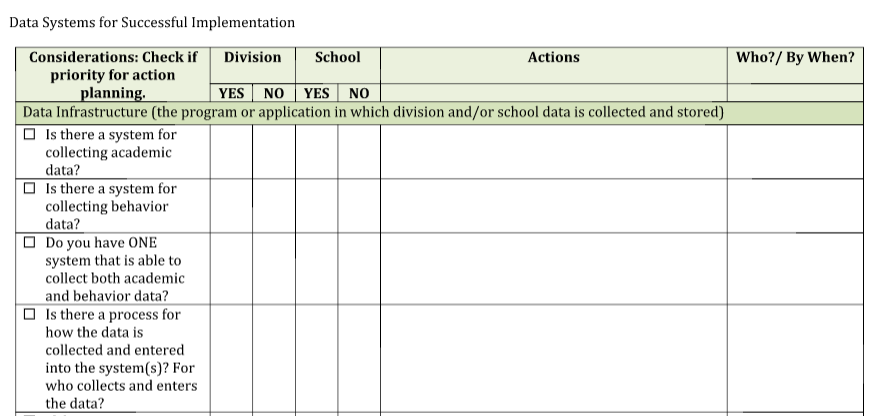 Now, let’s develop your VISION!
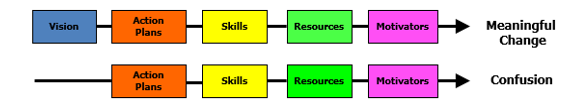 Let’s start with your vision.
The team’s work is to manage this complex change process. 
The starting place: creating a clear, shared vision.
(Lack of vision results in confusion!)
Vision
Meaningful
 Change
Starting with a Vision
Step 1
Take a few minutes for each team member to respond to the following: 

Our division exists to….
If we could create the division of our dreams, what would it look like and sound like?
Use words, or – even better – draw! 
What colors or images capture the heart of your vision?
What are the common themes?
Step 2
Take turns sharing your words, phrases and images. What are the common themes and threads?

Step 3
Draft a vision statement that captures the essence of those themes. Be sure to include how VTSS will add value to your current way of work. Is there a visual image that inspires your team?
Set it to Music!
Step 4
Can you come up with a theme song that represents your vision?
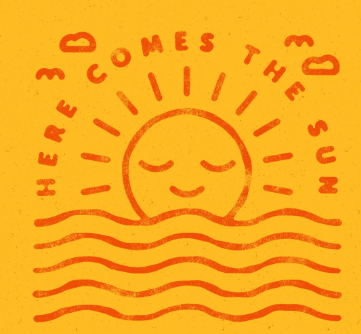 Expanding the Vision
Step 5
How might you seek input from families and the community to inform your vision?

What additional data or information might you want to gather to have a clearer picture?
Resources to Deepen Your Knowledge
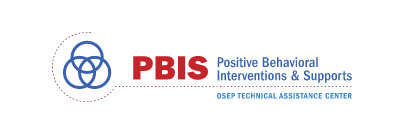 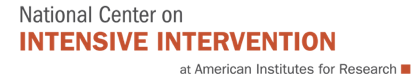 PBIS Website			National Center on Intensive 					Intervention Website
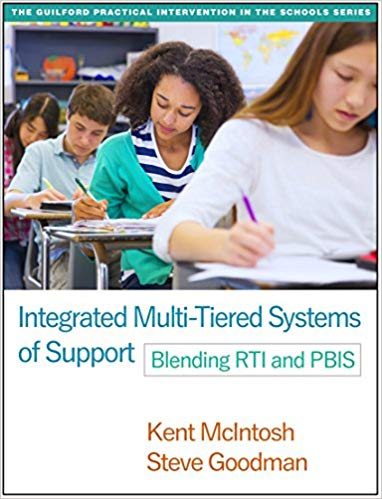 Integrated Multi-Tiered Systems of Support: Blending RTI and PBIS (The Guilford Practical Intervention in the Schools Series)
by Kent McIntosh and Steve Goodman
Document Decisions
Resources reviewed by your team and documented here.
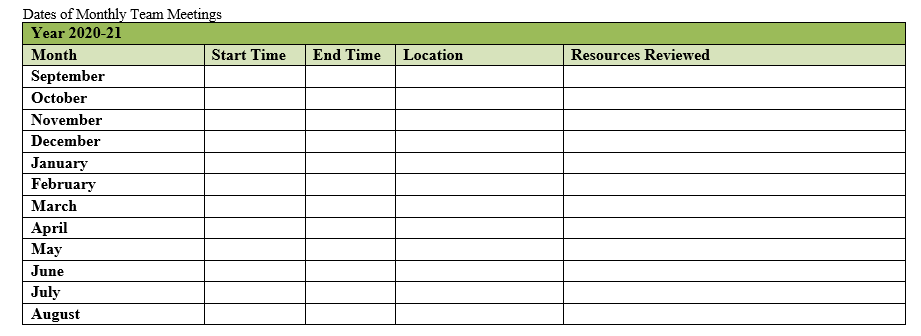 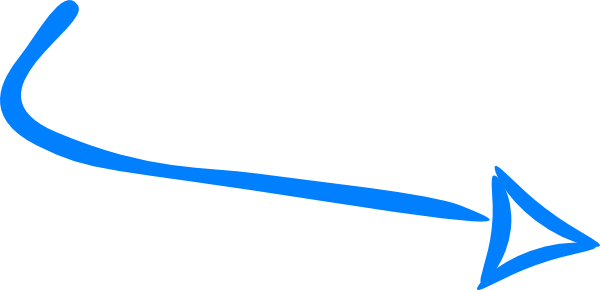 Remember your Google Drive for your Cohort 7 application & sharing!
Data Systems for Successful Implementation 
Data Driven Decision Making 
Division Team Meeting Information Form
Remember to also fill out the bottom portion that includes division meeting dates and resources reviewed.
Starting with a Vision
Wrap Up
1. Talk with stakeholders about outcomes, data, systems, and practices. 

2. How can you answer the question:
What do we need VTSS to do for us? 

3. Make (or add to) a list of questions we have about VTSS and its “fit” for us. For help or support with questions, please contact Micheal Gregory at michael.gregory@doe.virginia.gov
Success Criteria 2
Did you identify your exploration team members?
Can you clearly define VTSS?
Can you identify information on the Implementation Matrix?
Can you identify and explain the VTSS Implementation Logic?
Have you identified the data are you hoping to change?
Do you have a family and community partnership(s) on your team?
Have you started your vision for the work, including how VTSS adds value to existing initiatives and it’s in your folder?
Exit Ticket
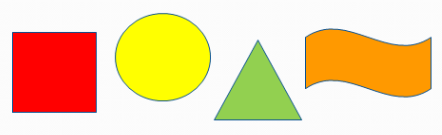 What squares with your thinking?
What question is still circling around in your mind?
Three key points from today.
What made me wiggle in my seat?
Thank you for your participation!
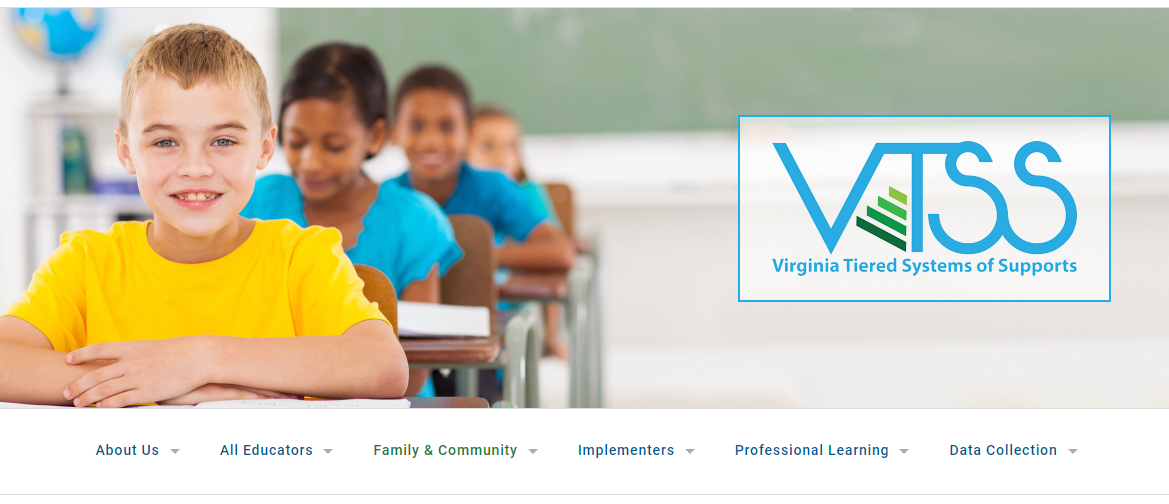 VTSS-RIC Website